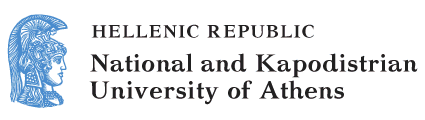 English and Digital Literacies
Unit 1: English and Digital Literacies - Why together?

Bessie Mitsikopoulou
School of Philosophy
Faculty of English Language and Literature
Understanding of the Basic Concepts
1. The notions of:
Literacy and Literacies,
English Literacy,
Digital Literacy.

2. The Greek context.
[1]
The Notion of Literacy
The traditional view of literacy focuses on the four language skills:
Reading,
Writing,
Speaking, 
Listening.
From mono-modal to multi-modal texts
With the use of new technologies texts stopped being mono-modal and became multimodal.
Multimodal text: combination of two or more communication modes (for example, print, image and spoken text, as in film or computer presentations)
This powerpoint presentation is an example of a multimodal text.
Examples of visual texts
Flashcards
[2]
Posters
Meaning is given through the visual mode
[3]
Visual texts in a textbook
[4]
A shift in science textbooks
Switch from visuals that support text explanations to text that supports visual explanations. 
“Graphics hold more meaning and are central to the meaning of modern texts.”
(Kress, et al., 1998)
[5]
Examples of multimodal texts
Picture books (1/2)
A picture book that relies on visual images only.
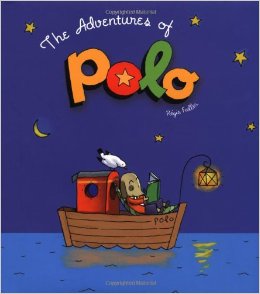 [6]
Picture books (2/2)
A picture book that includes both textual and visual elements.
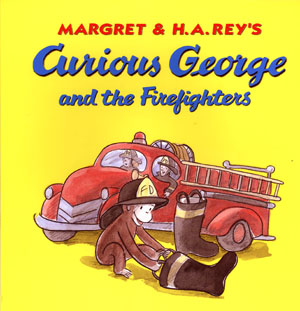 [7]
Online interactive children’s book (1/2)
[8]
Online interactive children’s book (2/2)
Interactive books combine:
still or moving pictures (visual),
video (visual),
narration (audio),
sound effects (audio),
music (audio),
written text.
[9]
Comic Strips
[10]
[11]
Webpages
[12]
In a webpage elements such as sound effects, oral language, written language, music and still or moving images are combined.
Live Performances
In a live ballet performance gesture, music, and space are the main elements.
Multimodal texts can be delivered via different media or technologies. They may be live, paper, or digital electronic.
[13]
Move from Literacy to Literacies
So, literacy is not a single thing, but a multiple and complex phenomenon. Consequently, there is not one literacy but different types of literacies.
Literacies
New literacies (1/2)
New technologies require new literacies to effectively exploit their potentials. These include technologies such as:
gaming software, 
video technologies, 
technologies that establish communities on the Internet, 
search engines, 
webpages, etc.
New literacies (2/2)
We redefine literacy when we communicate on a chatboard, talk to one another using a video cam, or participate in virtual reality role-playing games.
The educators’ role (1/2)
Literacy is changing in a new media world (Kress, 2003).
By educating students to understand and communicate through multimodal texts, teachers empower their students with the necessary tools to function effectively in increasingly media-varied environments.
The educators’ role (2/2)
We need to develop new educational practices that relate to children and young people’s out-of-school practices if the literacy curriculum is to be relevant and meaningful (Marsh and Millard, 2013).
New Ways of Reading
Reading print-based vs multimodal texts (1/2)
(Walsh, 2006: 35)
Reading print-based vs multimodal texts (2/2)
(Walsh 2006: 35)
The Greek context
In Greece, an important shift in language and literacy practices of adolescents that we can understand only if we take into account the global and local dimensions (Mitsikopoulou, 2007).
English and Digital literacies in Greececommon ground (1/2)
English and ICT literacies are interwoven in the everyday practices of Greek adolescents.
Both employ a common rhetoric concerning their usefulness in the future lives of the young people.
Both count as ‘powerful’ resources or cultural capital, and are thus prioritised by Greek families.
English and Digital literacies in Greececommon ground (2/2)
Both are viewed as resources which all literate people of the 21st century should develop.
Both have an ‘outside’ dimension: they come from elsewhere, are imported and not self-invented or indigenous.
What Greek parents say
Quite often in the study, Greek parents refer to English and digital literacies together: 
“What our children need today is English and computers”.
Embedded in this rhetoric is a naturalised assumption which acknowledges the development of English language resources as a precondition to develop ICT literacies (since ‘even the simplest words are in English’).
What Greek adolescents say
the children reported that outside the classroom, they mainly use English on the Internet. They frequently acknowledge the benefits of English language skills for systematic use of ICT, as 14-year-old Chara said: 
“How can you learn how to use a computer if you don’t know English? They are woven together, interrelated.”
“Learners do not only use the Internet to learn English but they also learn English to use the Internet” (Warschauer and Whittaker, 1997: 1)
Testimonials (1/2)
“In the past when my English was not good enough I had difficulty using the computer. There are some signs which cannot be translated into Greek . . . for some instructions when I was trying to load a game, there were some buttons which I should . . . or some codes which I should type in English and when the program would tell me, ‘go there’, and it was in English, I would say, Upps! Where is this?” (Mary, 15 years old)
Testimonials (2/2)
“When I first started playing a strategy game and I came across a word I didn’t know in English, I saved the game and continued playing. As I played I could later understand what the game had asked me to do. If I did something I shouldn’t have done because I couldn’t understand what the program had asked me to do in English, I used to go back to the point I had saved my work and change what I had done, so that I didn’t have to start the game from the beginning. Other times, I could guess what I needed to do from the games’ short videos.” (Angel, 14 years old)
The ‘power of literacy’ discourse in Greece (1/2)
In the past (1950-mid 1990s), this discourse emphasized the importance of:
developing good literacy skills in the Greek language,
getting a university degree (as a means of social recognition).
Recent changes due to globalization and developments in Europe have created new literacies of power in Greece.
The ‘power of literacy’ discourse in Greece (2/2)
Today, this discourse emphasizes the importance of: 
developing advanced knowledge of English,
developing ICT skills. 
Effects on education policies and out-of-school literacy practices.
Changes in education policies (1/2)
Mid 1990s:
the introduction of English language from the third grade, 
the changing of curricula, including the incorporation of new teaching methodologies (Cross-Thematic Curriculum for Compulsory Education).
Changes in education policies (2/2)
2000s:
the introduction of the State Certificate of Language Proficiency,
the development of new textbooks to be used in state schools,
the introduction of a second foreign language later in the primary school.
Recent changes in FL education policies
2010s:
new common curriculum for all languages taught at schools,
the introduction of the English language from the first grade of primary education (the PEAP project),
the Digital School project (to enhance textbooks with digital content),
the preparation of the e-test of the State Certificate of Language Proficiency.
Towards a new era with new educational materials and resources
Από τον «αλφαβητισμό»
[14]
[15]
στην «εγγραματοσύνη»
[16]
και στον «γραμματισμό»
[17]
[18]
και στον «ψηφιακό γραμματισμό»
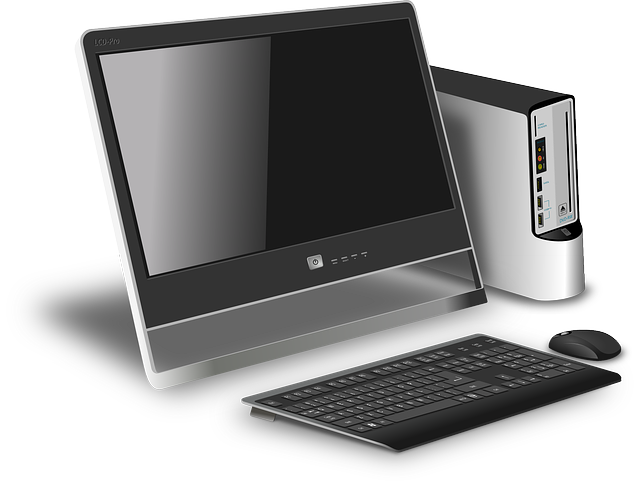 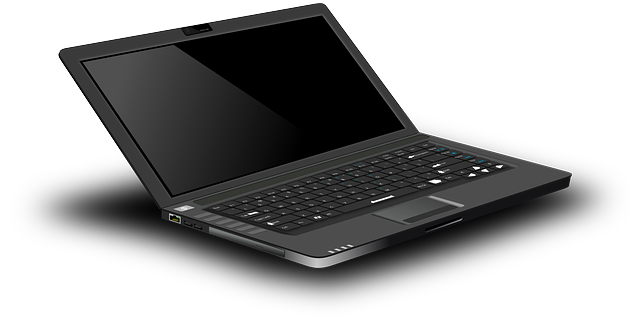 [20]
[19]
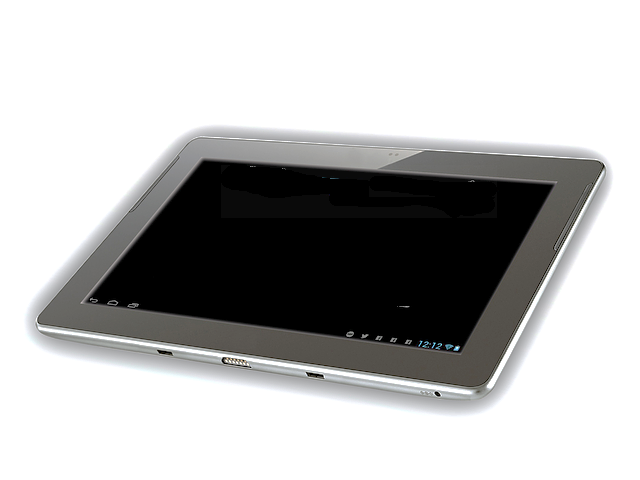 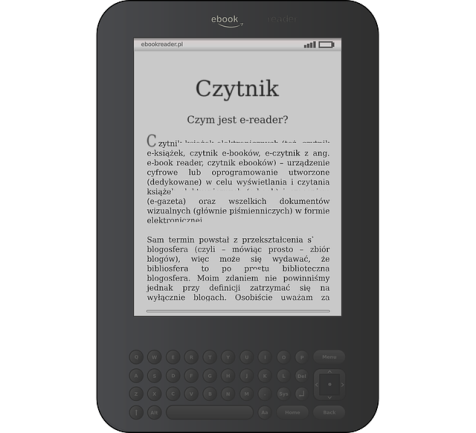 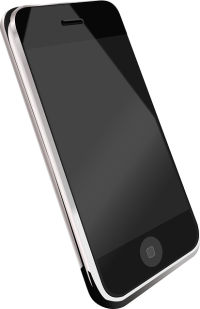 [23]
[21]
[22]
New schools
From traditional schools
[24]
To the school of the future
[25]
The school of the future (1/6)
[26]
This is a school today in Sweden: it replaces the traditional classroom with an environment that enhances students’ creativity.
The school of the future (2/6)
The design of the school has open spaces so that children can work independently in open places so that they can relax or go to the “village” in order to work in groups for projects.
[27]
The school of the future (3/6)
[28]
This school abandons completely the logic of a single classroom with four walls and desks in rows.
The school of the future (4/6)
[29]
The furniture is minimal and looks like lines on a piece of paper, in order to trigger student creativity when they work in groups.
The school of the future (5/6)
[30]
There are no grades and students learn in groups, with other children who are not necessarily of the same age.
The school of the future (6/6)
[31]
Watch the video.
Developing Digital Literacies
“The Hole in the Wall Project”
A brief summary of the project (1/2)
In 1999 Dr. Sugata Mitra cut a “hole in the wall” of the New Delhi office of NIIT, an international IT training company where he headed research and development.
[32]
A brief summary of the project (2/2)
In the opening, he put a high speed computer with Internet access in an Indian slum for children to use and he monitored the activities through a camera.
No adult instruction was provided. The results were astonishing.
Sugata Mitra & The Hole In the Wall
[33]
Watch the video.
Results (1/2)
After 7-8 hours the children were teaching each other to browse.
After a few days or weeks they were operating everything in Windows.
Between 3-6 months the children were capable of using a computer to the standard of the average user in the West. School results jumped spectacularly when the children discovered Google.
Results (2/2)
The most advanced computer users taught their friends what they knew, and they taught more children. 
The kids taught themselves how to:
paint pictures,
access the Internet,
create documents,
play games, 
learn English words and listen to stories.
Dr Sugata Mitra Quotes (1/2)
“Education assumes that kids are empty vessels who need to be sat down in a room and filled with curricular content.  This experiment has proved them wrong.”
“If you provide children with an opportunity to learn something, something powerful and relevant and then leave them alone, they learn it.”
Dr Sugata Mitra Quotes (2/2)
“Children create their own metaphors. Once when a journalist came up to one of these kids and asked him, ‘How do you know so much about the computers?’ The kid replied, ‘What’s a Computer’.  They call the cursor ‘sui’, the Hindi equivalent for needle.  The fact that the Internet is mostly in English does not stop them from accessing it.”
Collaborative learning
The learning station fosters collaborative learning among groups of children instead of following the usual school model of rote based learning (unidirectional). This allows children to explore, learn, share and learn even more as a result of this exchange of knowledge.
References
Kress, G. (2003). Literacy in the new media age. Psychology Press.
Kress, G., Ogborn, J., & Martins, I. (1998). A satellite view of language: some lessons from science classrooms. Language awareness, 7(2-3), 69-89.
Marsh, J., & Millard, E. (2013). Popular literacies, childhood and schooling. Routledge.
Mitsikopoulou, B. (2007). The interplay of the global and the local in English language learning and electronic communication discourses and practices in Greece. Language and Education, 21(3), 232-246.
Walsh, M. (2006). Reading visual and multimodal texts: how is ‘reading’different. Australian Journal of Language and Literacy, 29(1), 24-37.
Warschauer, M., & Whittaker, P. F. (1997). The Internet for English teaching: Guidelines for teachers. TESL Reporter, 30(1), 27-33.
Financing
The present educational material has been developed as part of the educational work of the instructor.
The project “Open Academic Courses of the University of Athens” has only financed the reform of the educational material. 
The project is implemented under the operational program “Education and Lifelong Learning” and funded by the European Union (European Social Fund) and National Resources.
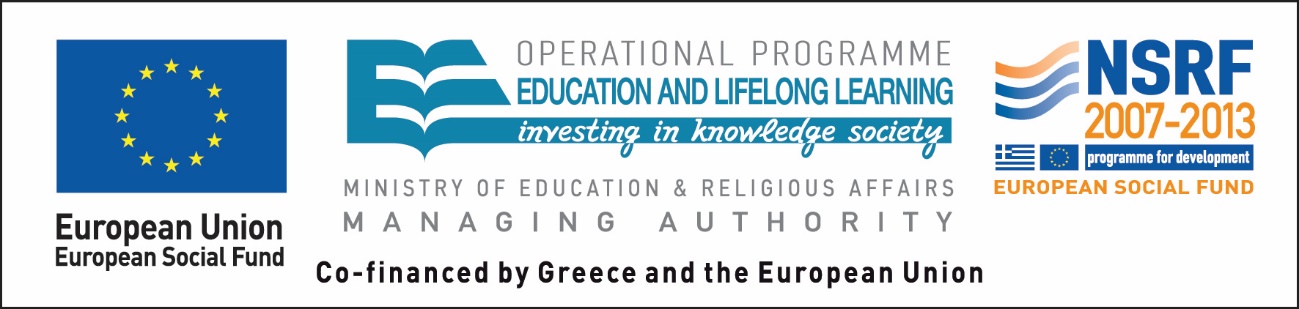 Notes
Note on History of Published Version
The present work is the edition 1.0.
Reference Note
Copyright National and Kapodistrian University of Athens, Bessie Mitsikopoulou 2014. Bessie Mitsikopoulou. “English and Digital Literacies. English and Digital Literacies - Why together?”. Edition: 1.0. Athens 2014. Available at: http://opencourses.uoa.gr/courses/ENL10/.
Licensing Note
The current material is available under the Creative Commons Attribution-NonCommercial-ShareAlike 4.0 International license or later International Edition.  The individual works of third parties are excluded, e.g. photographs, diagrams etc. They are contained therein and covered under their conditions of use in the section «Use of Third Parties Work Note».
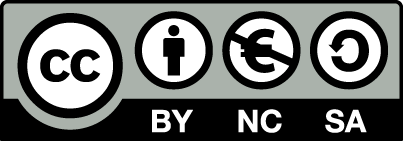 [1] http://creativecommons.org/licenses/by-nc-sa/4.0/ 

As Non-Commercial is defined the use that:
Does not involve direct or indirect financial benefits from the use of the work for the distributor of the work and the license holder.
Does not include financial transaction as a condition for  the use or access  to the work. 
Does not confer to the distributor and license holder of the work  indirect financial benefit (e.g. advertisements) from the viewing of the work on website .

The copyright holder may give to the license holder a separate license to use the work for commercial use, if requested.
Preservation Notices
Any reproduction or adaptation of the material should include: 
the Reference  Note, 
the Licensing Note,
the declaration of Notices Preservation,
the Use of Third Parties Work Note (if available), 
together with the accompanied URLs.
Note of use of third parties work (1/6)
This work makes use of the following works :
Image 1: Creative ideas, Free for commercial use with attribution, Freepik.
Image 2: Flashcards from the English to Young Learners Educational Material,  Copyright PEAP - RCeL - National and Kapodistrian University of Athens. All rights reserved. Τhe publication of extracts is allowed as long as the source is clearly stated. 
Image 3: Poster from the English to Young Learners Educational Material. Copyright PEAP - RCeL - National and Kapodistrian University of Athens. All rights reserved. Τhe publication of extracts is allowed as long as the source is clearly stated. 
Image 4: Complete neuron cell diagram, Public Domain, Wikimedia Commons.
Note of use of third parties work (2/6)
Image 6: Sample pages from the book “Adventures of Polo” by Regis Faller. Copyright MacMillan. All rights reserved.
Image 7: Sample pages from the book “Curious George and the Firefighters” by Margret Rey, H.A. Rey, Anna Grossnickle Hines, Copyright HMH Books for Young Readers. All rights reserved.
Image 8: Children’s Storybooks Online Logo, Permission is granted for nonexclusive use of the Children's Storybooks Online logo for purposes of reference or promotion related to this site, Copyright Children's Storybooks Online.
Image 9: Touch screen, Free for commercial use with attribution, Freepik.
Note of use of third parties work (3/6)
Image 10: Comic strip, Magic Book 2, English Language Textbook for the 3rd Graders (Unit 8), Copyright Computer Technology Institute.
Image 11: Comic strip, Magic Book 2, English Language Textbook for the 3rd Graders (Unit 10), Copyright Computer Technology Institute.
Image 12: Screenshot of the PEAP website. Copyright PEAP portal, RCeL - National and Kapodistrian University of Athens. All rights reserved.
Image 13: Ballet, CC0 Public Domain, Pixabay.
Image 14: Alfavitario, Attribution-NonCommercial-NoDerivs 2.0 Generic, Flickr.
Image 15: Nerantzoula, Attribution-NonCommercial-NoDerivs 2.0 Generic, Flickr.
Image 16: Cover page of a Greek Language Textbook for 1st Graders, Copyright National Research Centre for School Materials, All Right Reserved.
Note of use of third parties work (4/6)
Image 17: Cover page of a Greek Language Textbook for 1st Graders, Computer Technology Institute.
Image 18: Cover page of a Greek Language Textbook for 2nd Graders, Computer Technology Institute.
Image 19: Computer, CC0 Public Domain, Pixabay.
Image 20: Laptop, CC0 Public Domain, Pixabay.
Image 21: Tablet, CC0 Public Domain, Pixabay.
Image 22: eReader, CC0 Public Domain, Pixabay.
Image 23: Smartphone, CC0 Public Domain, Pixabay.
Image 24: Robert Emmet School, classroom with children reading looking from the front, CC0 Public Domain, Library of Congress, Wikimedia Commons.
Note of use of third parties work (5/6)
Image 25: Organic table with room for cooperation in small groups, Photo: Kim Wendt, Copyright Vittra School Telefonplan, Rosan Bosch. All Rights Reserved.
Image 26: "The Mountain" is the central point of the school, Photo: Kim Wendt, Copyright Vittra School Telefonplan, Rosan Bosch. All Rights Reserved.
Image 27: "Window Pods" with space for individual work, Photo: Kim Wendt, Copyright Vittra School Telefonplan, Rosan Bosch. All Rights Reserved..
Image 28: Organic conversation furniture, Photo: Kim Wendt, Copyright Vittra School Telefonplan, Rosan Bosch. All Rights Reserved.
Image 29: "The Village", Photo: Kim Wendt, Copyright Vittra School Telefonplan, Rosan Bosch. All Rights Reserved.
Image 30: "The Cave", Photo: Kim Wendt, Copyright Vittra School Telefonplan, Rosan Bosch. All Rights Reserved.
Note of use of third parties work (6/6)
Image 31: Screenshot of the video “School With No Walls: Sweden's Revolutionary Vittra Learning Space ”, Standard YouTube Licence, Youtube.
Image 32: Sugata Mitra at a TED conference, Creative Commons Attribution 2.0 Generic, Steve Jurvetson, Wikimedia Commons.
Image 33: Screenshot of the video “Sugata Mitra & The Hole In the Wall - 2013 TED Prize winner”, Standard YouTube Licence, Youtube.